Is the world democratic?Is democracy necessary?
Democracy 1.1
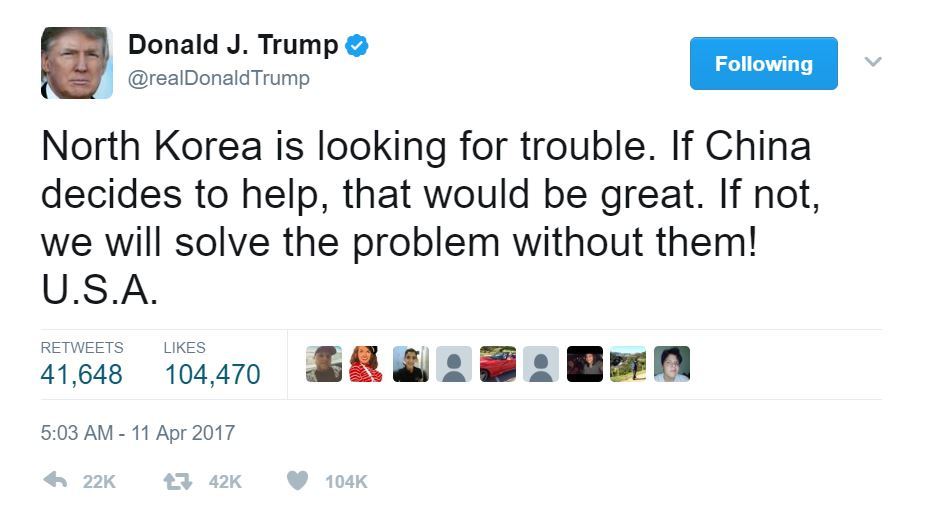 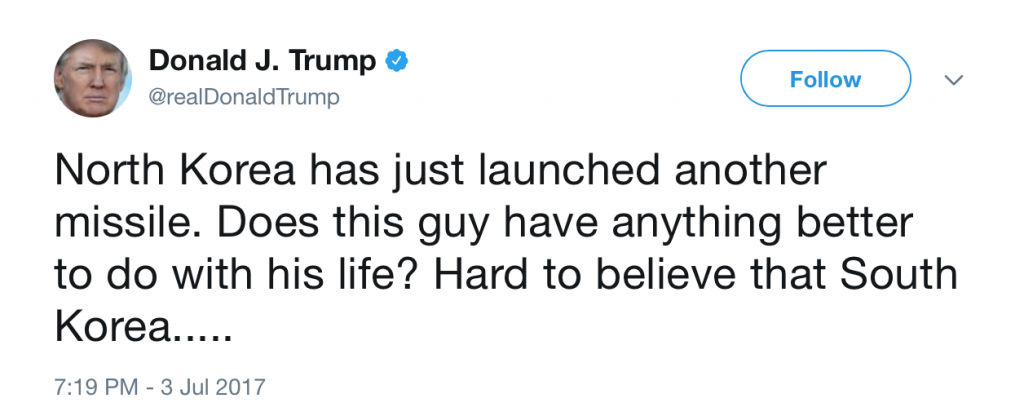 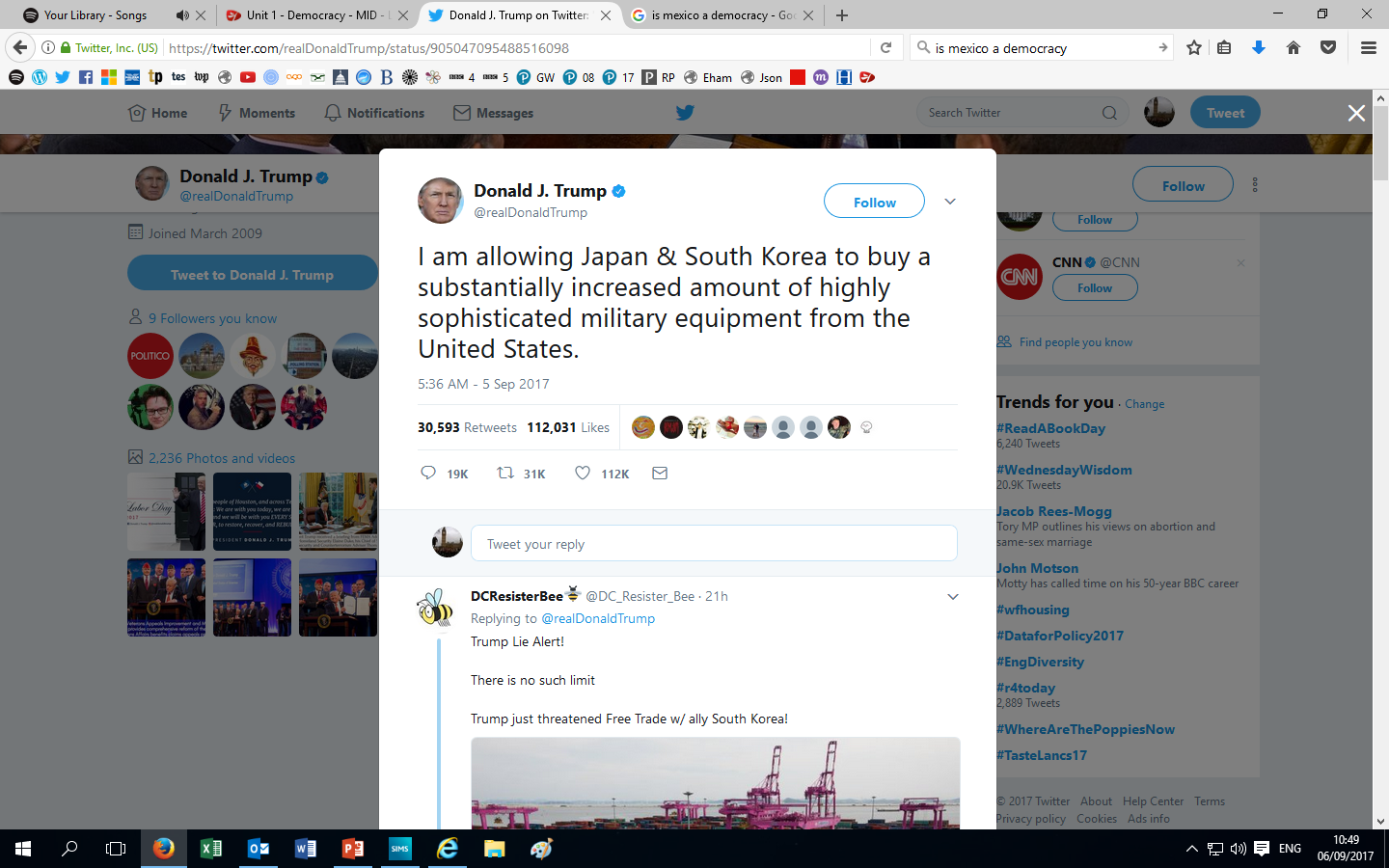 Democracy in the UK
Democracy 1.1
How would you answer these questions?
Voting
Paying taxes
Abiding by the law
Freedoms…
HRA
Voting
Westminster Model
FTP 2011
Devolution
Democracy 1.1
representative
Rights v. Responsibilities…?
liberal
Types…?
In the UK…?
direct
pluralist
DEMOCRACY
Participation in…?
Potential reform?
Devolution?
House of Lords
Voting age?
Rights?
Lobbying?
Brexit?
Problems?
Turnout?
Monarchy?
Apathy?
Prisoners?
Voting
Education
Standing
Pressure groups
Origins: Greek/Athens

Definition: Citizens decide on policy directly
Democracy 1.1
Direct
VS.
Representative
Origins: 
Roman/
Simon de Montfort

Definition: Groups of citizens elect a representative
Types of each in the UK…?
Many centres of power
Toleration
Competing groups with varied success
Responsiveness
LIBERAL DEMOCRACY
Democracy 1.1
Protection of rights
Rule of law
Free and fair elections
Tolerance
Limited government
PLURALIST DEMOCRACY
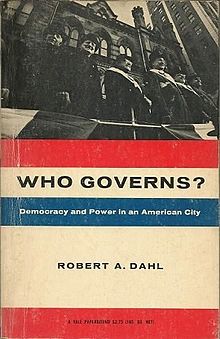 What kind of ‘democracy’ 
best describes the UK?
Liberal?
Pluralist?
Direct?
Representative?
Participation
Voting
Education
E-petitions
Membership
Standing
Citizenship
Rights v responsibilities
Active citizenship
Democracy 1.1
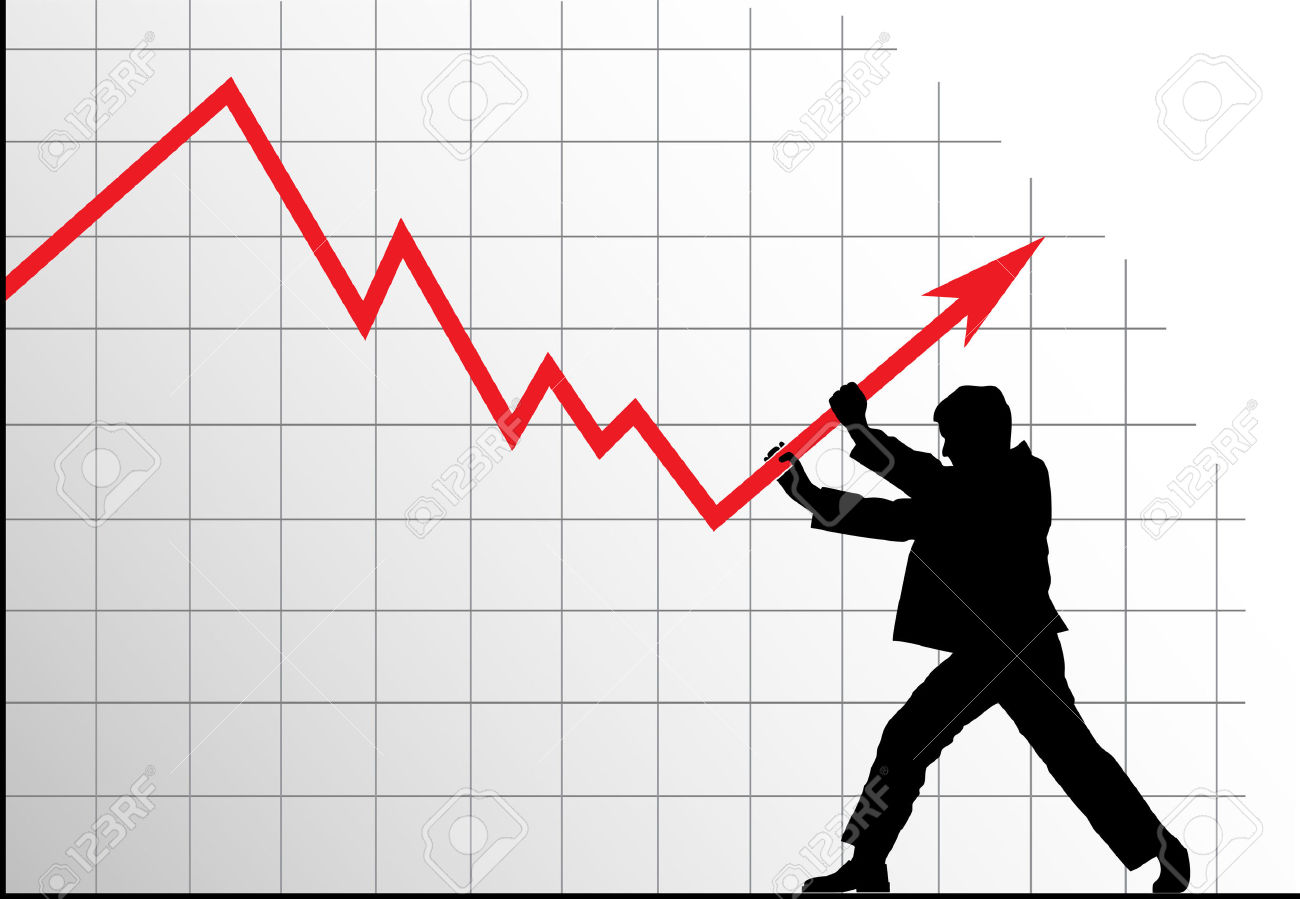 Participation
Solutions
Voting age
E-democracy
Electoral reform
Compulsory voting
Education
Referendums
Problems
Two-party system
Elitism
Micro v. macro
Individualism
…crisis?!
Impact
Low turnout
Falling membership
Legitimacy
Authority
The health of UK representative democracy
Democracy 1.1
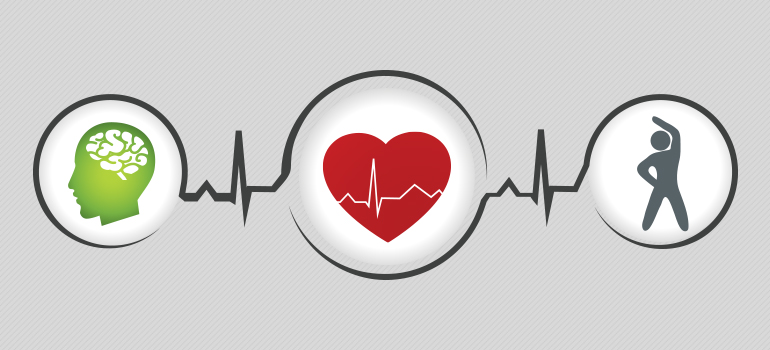 The power…
The institutions…
The people…
Monarchy
House of Commons
House of Lords
Supreme Court
Prime Minister
Involvement
Interest
Representation
Membership
Elections
Referendums
Constituencies
The Franchise
Democracy 1.2
Research briefing
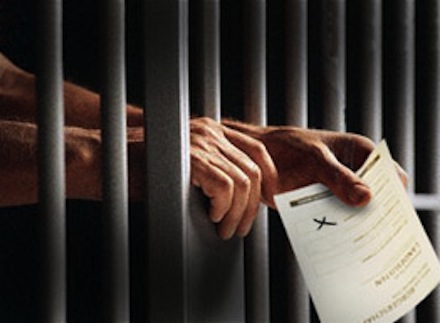 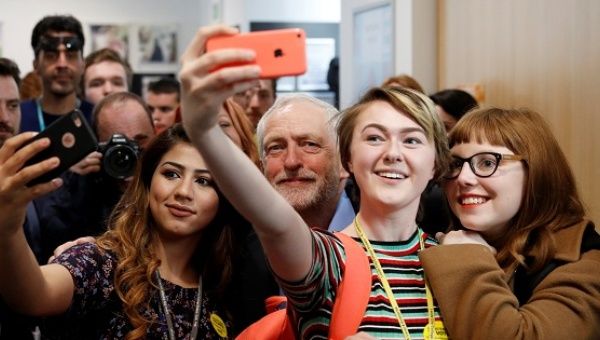 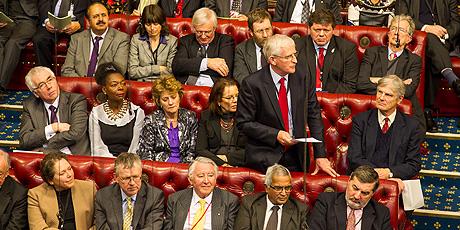 What about these groups?
The Franchise
Democracy 1.2
Legitimacy
Consent
Should 16 year olds be allowed to vote?

Should the UK have compulsory voting?
Outline what the average Labour, Conservative and Liberal Democrat voter ‘looks’ like.
https://yougov.co.uk/news/2017/06/13/how-britain-voted-2017-general-election/
https://www.ipsos.com/sites/default/files/2017-06/how-britain-voted-in-the-2017-election_2.pdf
Pressure Groups
Democracy 1.3
A group of like-minded individuals that seeks to influence those in power on a specific issue
But are they all the same?
What are/is:
Insiders
Outsiders
Sectional
Causal
Lobbying
Methods
Pressure Groups
Democracy 1.3
Access points
Point at which groups can use their methods to apply ‘pressure’ to try and achieve change
Democracy 1.3
What links can be drawn between ‘access points’ and ‘methods’?
Pressure Groups
Research task
Pick a group
 
Change.org
Amnesty International
Age UK
Action on Smoking and Health
Animal Liberation Front
FOREST
No Dash For Gas
LIFE
Trade Union Congress
Stonewall
Fawcett Society
Howard League for Penal Reform
Greenpeace
Countryside Alliance
Campaign for Nuclear Disarmament
Democracy 1.3
For each group, research their:
Aims
Membership numbers
Status 
Methods
Finances
Celebrity Support
Opposition
Successes and/or failures
Public opinion of them
Create a presentation and handout which covers this information
New Social Movements – 
Pressure Groups and Social Media
Democracy 1.3
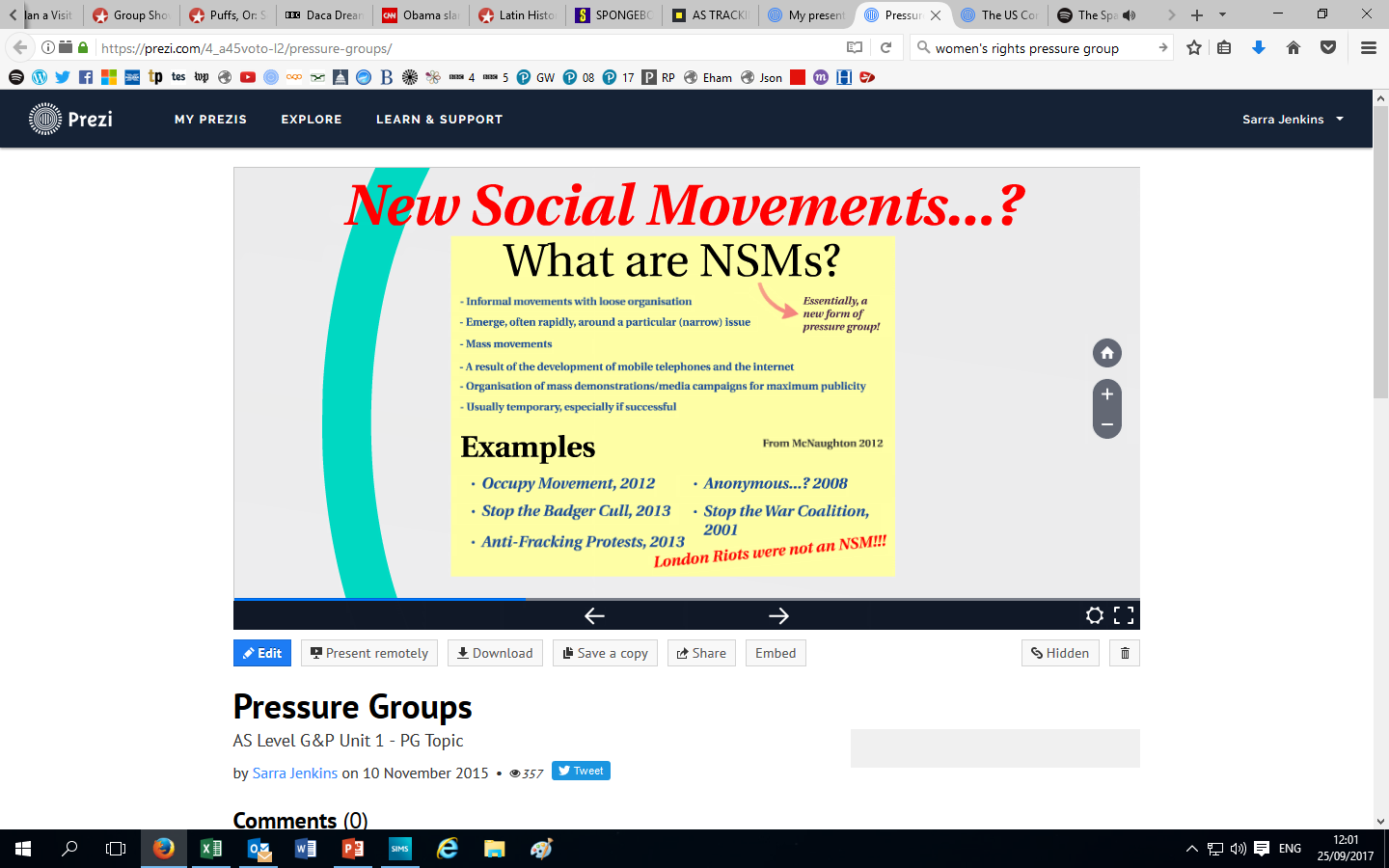 Pressure Groups vs. Parties 
What are the differences?
Are pressure groups good for UK democracy?
The influence of Think tanks, Lobbyists and Corporations
Democracy 1.3
Is the role of these groups good for democracy?
Distinguish between elitest and pluralist democracy. Compare them to the role of these groups.
Major milestones in the development of rights
Democracy 1.4
What is the difference between human rights and civil rights/liberties?
Extent, limits and tensions within a rights-based culture
Democracy 1.4
Rights and responsibilities: in exchange for rights, what duties do/should UK citizens have?
Collective vs. Individual rights: when should the majority be protected from the minority and vice versa?
Who deserves rights: Prisoners? Terrorists? Children? Everyone?
Rights vs. National Security: is it acceptable to remove rights of suspects in order to protect national security?
What is the relationship between rights and responsibilities?
What is the relationship between rights and security concerns?
THE ECHR and the ECHR…d’oh!
Democracy 1.4
SUPER-IMPORTANT – absolutely NOTHING to do with the EU!!
The European Convention on Human Rights
The European Court of Human Rights
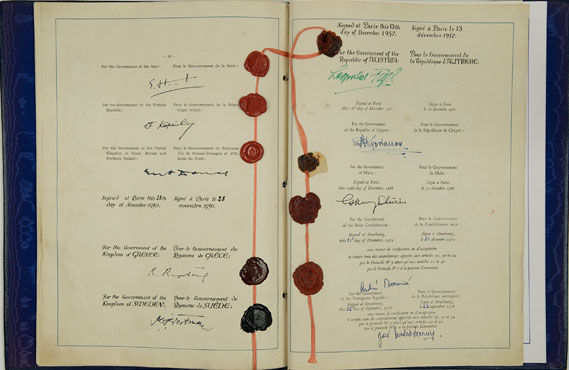 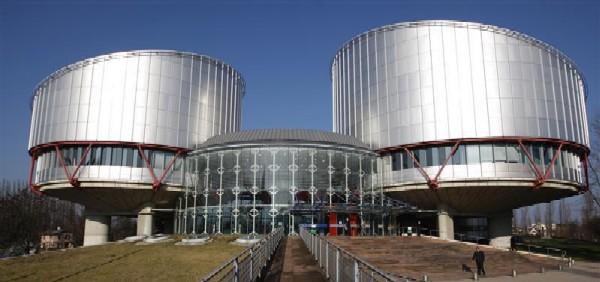